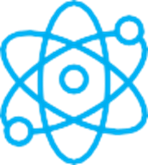 F I Z I K A
6- sinf
MAVZU: O‘TILGAN MAVZULAR
 BO‘YICHA  TAKRORLASH.  
MASALALAR YECHISH
TAKRORLASH
Kinetik energiya
Zichlik
Bosim
Arximed kuchi
TAKRORLASH
Quvvat
Kuch
Mexanik ish
Momentlar qoidasi
TAKRORLASH
Zichlik
Bosim
Hajm
Tezlik
Pa
km/h
m/s
km/min
cm/s
TAKRORLASH
Biror-bir jismning kuch ta’sirida ma’lum masofaga ko‘chishi.
Energiya
Atmosfera bosimini o‘lchaydigan asbob.
Arximed
 kuchi
TO‘G‘RI   YOKI  NOTO‘G‘RI
To‘g‘ri
Noto‘g‘ri
Noto‘g‘ri
To‘g‘ri
MASALALAR YECHISH
Balandligi 25 mm  bo‘lgan suv ustunining bosimini toping.
MASALALAR YECHISH
2. Jism massasi 4 marta kamaytirilib, asos yuzi ham 2 marta kamaytirilsa, asosning beradigan bosimi necha marta o‘zgaradi?
MASALALAR YECHISH
Mustaqil bajarish uchun topshiriqlar: